به نام خدا
تن زنده والا به ورزندگی است        که ورزندگی مایه ی زندگی است
به ورزش گرای وسرافراز باش         که فرجام سستی سرافکندگی است

عضلات
عضله: اندام هایی انقباضی هستند که موجب حرکات  مختلف بدن میشوند /همچنین در بدن انسان حدود450عضله وجود دارد.
انواع عضلات بدن                                                                             																			اسکلتی     	  قلبی   		         صاف
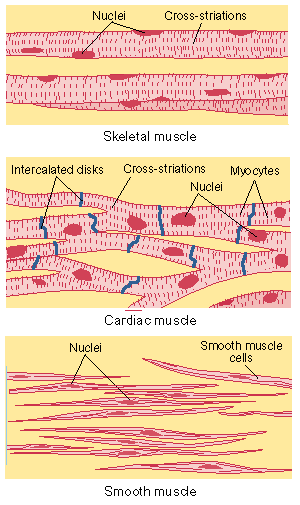 انواع عضلات بدن
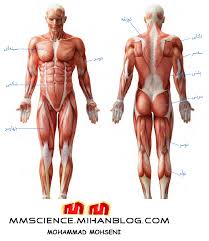 1:عضله سروصورت
2:عضله کمربند شانه ای
3:عضله آرنج وساعد
4:عضله مچ و انگشتان
5:عضله شکم
6:عضله ران
7:عضله همسترینگ
8:عضله ساق پا
عضلات سروصورت                                                                      گیجگاهی :ازروی سطح جانبی جمجه تابالای فک پایین      ماضفه :از گونه تا بخش جانبی تحتانی استخوان فک پایین
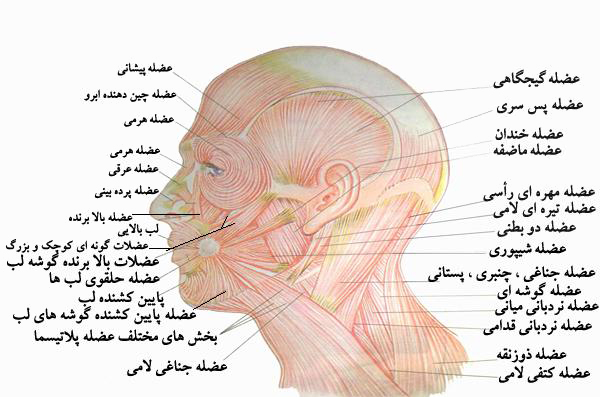 عضلات کمربندشانه ای(کتف)
استخوان کتف
                عضلات کمربند شانه ای :
                                       استخوان بازو     


  کتف:گوشه ای /سینه ای کوچک/تحت ترقوه ای/ذوزنقه/متوازی الاضلاع /دندانه ای بزرگ   
بازو:قدامی/خلفی/فوقانی /تحتانی/گرد کوچک/گرد بزرگ/دلتوئید/دوسربازویی.سه سربازویی
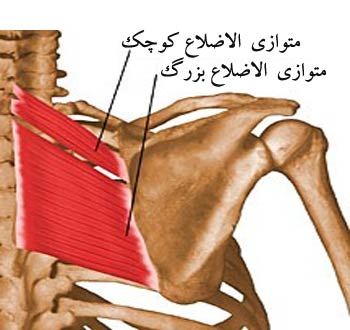 .
ذوزنقه                                        
عضلات
 کمربند       متوازی الاضلاع
                            
 شانه ای
                   
                   دندانه ای بزرگ
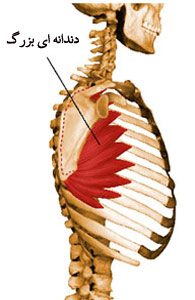 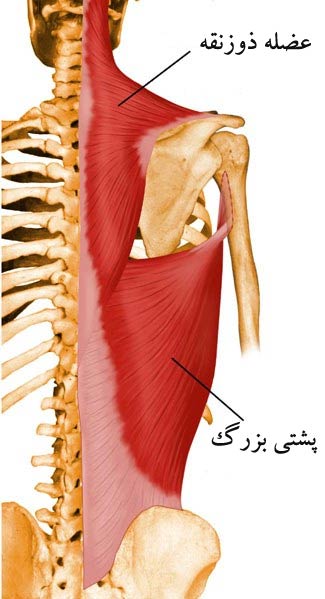 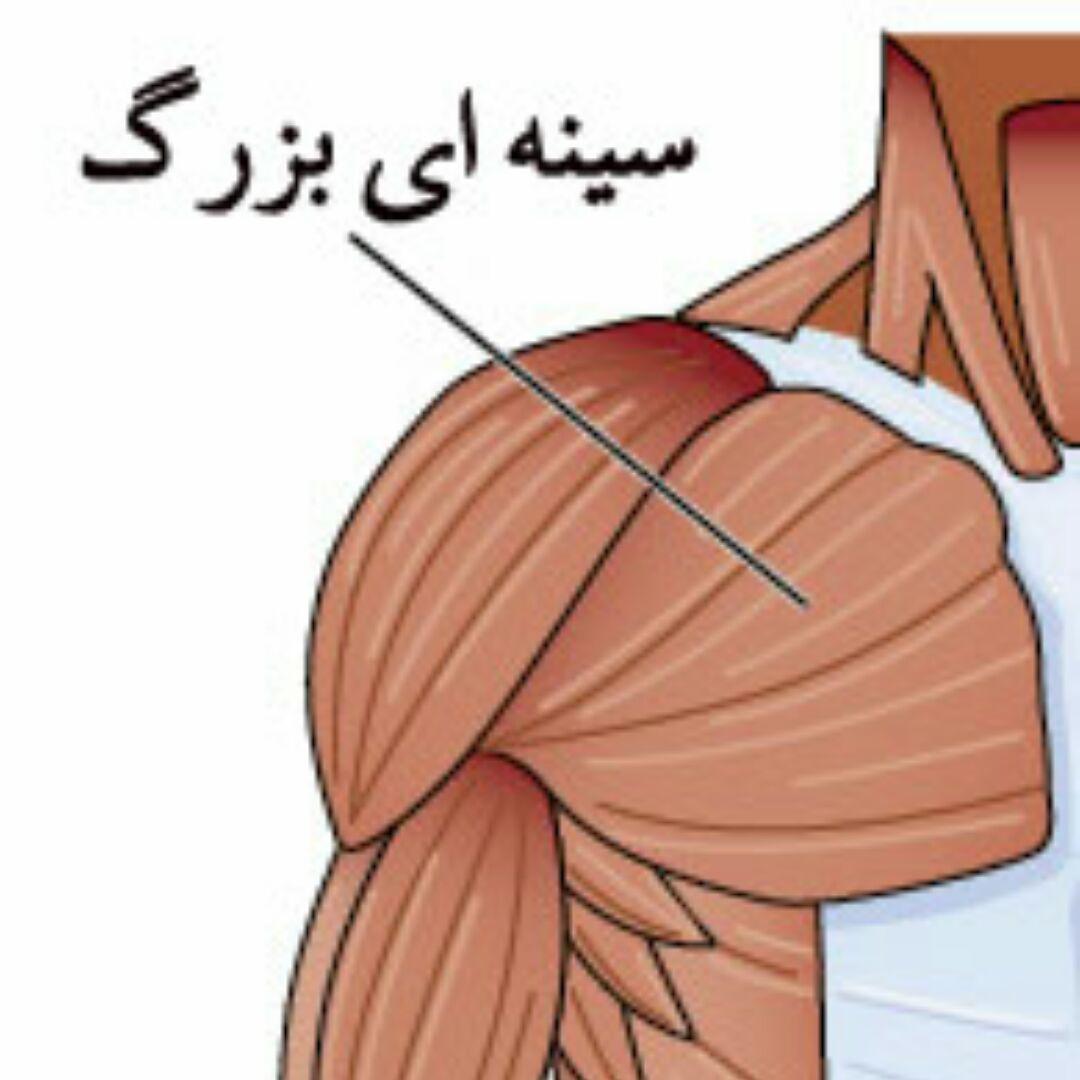 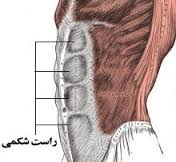 /
راست شکمی                 
                مایل بزرگ(خارجی)
عضلات       مایل کوچک
  شکم
                عرضی شکمی
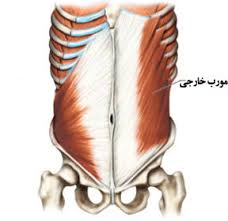 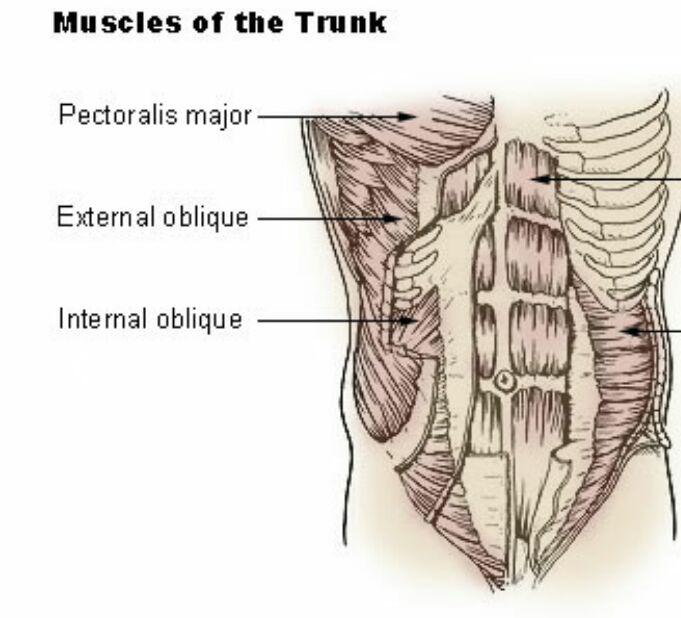 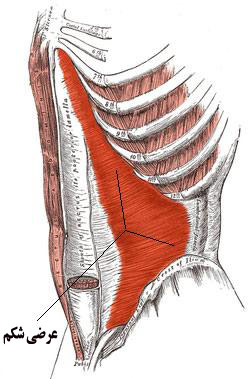 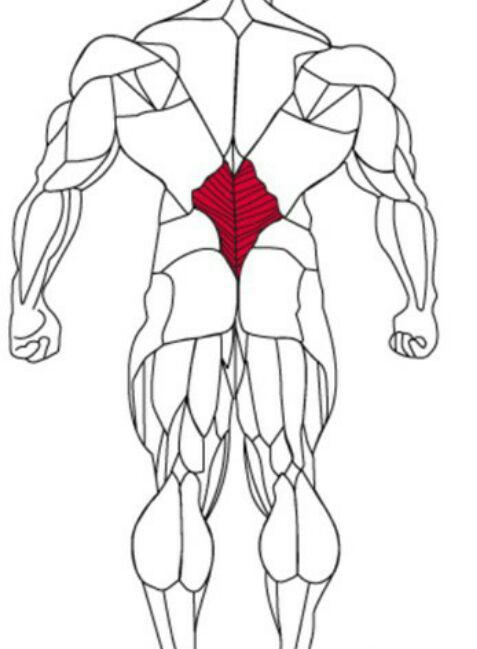 .
عضله فیله
دوسربازویی         1:جلوی استخوان بازو
                               2:ازروی استخوان کتف تا استخوان زند زبرین
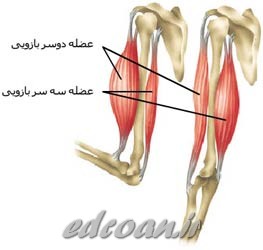 سه سربازویی        1:سه سرثابت-سطحی قابل لمس                                2:پشت استخوان بازو
.
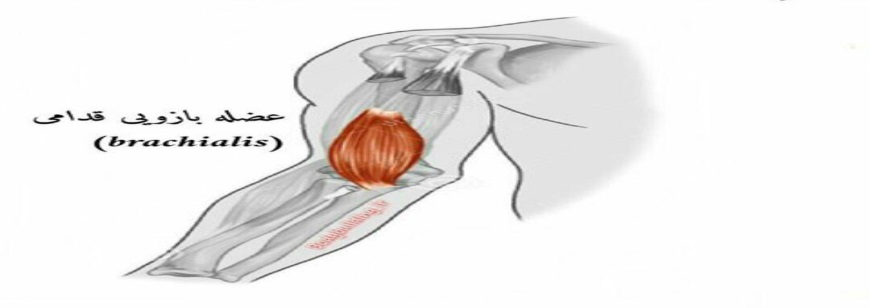 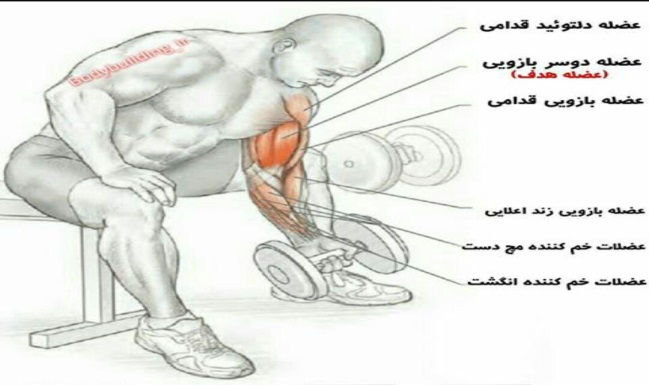 عضلات     بازویی زنداعلایی
 آرنج         بازویی قدامی
                 مربع درون گرداننده
    و           درون گرداننده مدور
 ساعد          برون گرداننده کوتاه
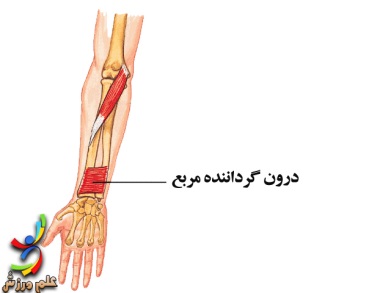 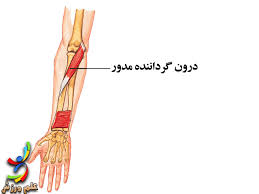 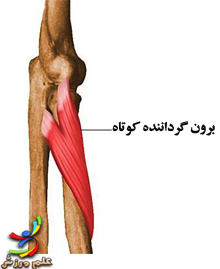 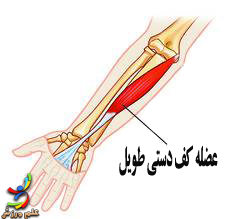 .
عضلات   عضله کف دستی طویل
مچ         عضله زند اعلایی قدامی
 و          عضله زند اسفلی قدامی                                      انگشتان
     
              عضله تاکننده سطحی انگشتان
             عضله بازکننده انگشتان
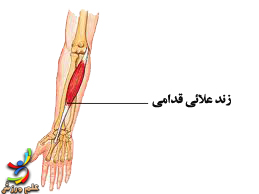 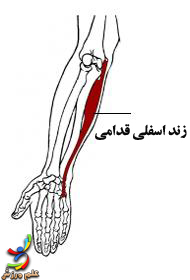 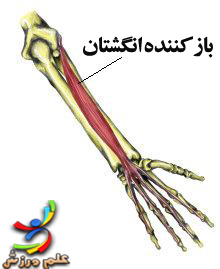 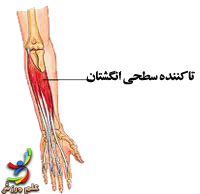 .
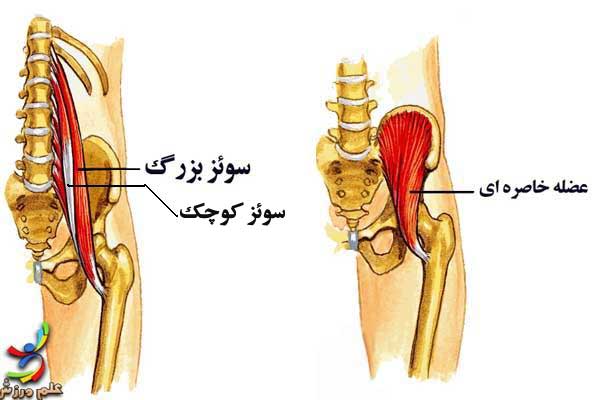 سوئز بزرگ
عضلا ت         عضله سوئز
                                           سوئز کوچک
                   عضله خاصره ای
را ن              
                   عضله راست قدامی  
    
                     عضله خیاطه
                     عضله کشنده پهن نیام
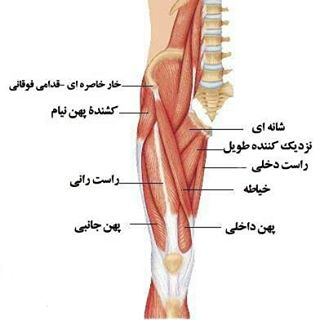 .
عضلات    عضله سرینی بزرگ
ران          عضله سرینی میانی
               عضله سرینی کوچک
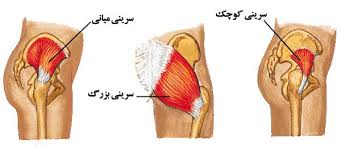 .
عضلات          عضله نیمه وتری                                                           عضله نیمه غشایی
همسترینگ         عضله دوسر رانی
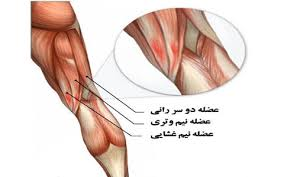 .
عضلات      عضله دوقلو
ساق پا        عضله نعلی
               نازک نی طویل     
                  نازک نی کوتاه  
                  عضله کف پایی
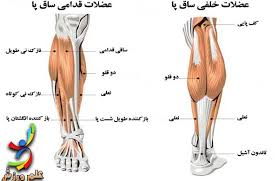 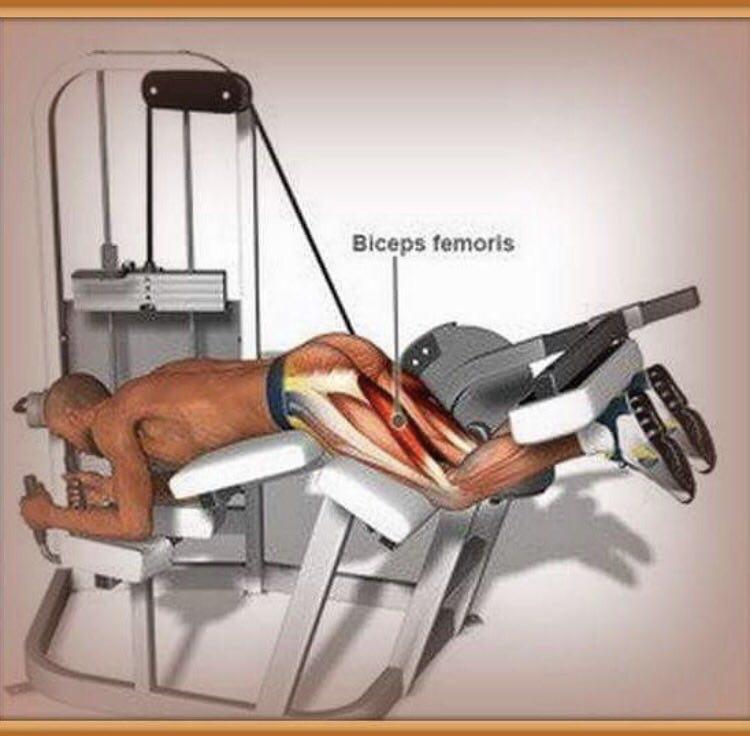 -
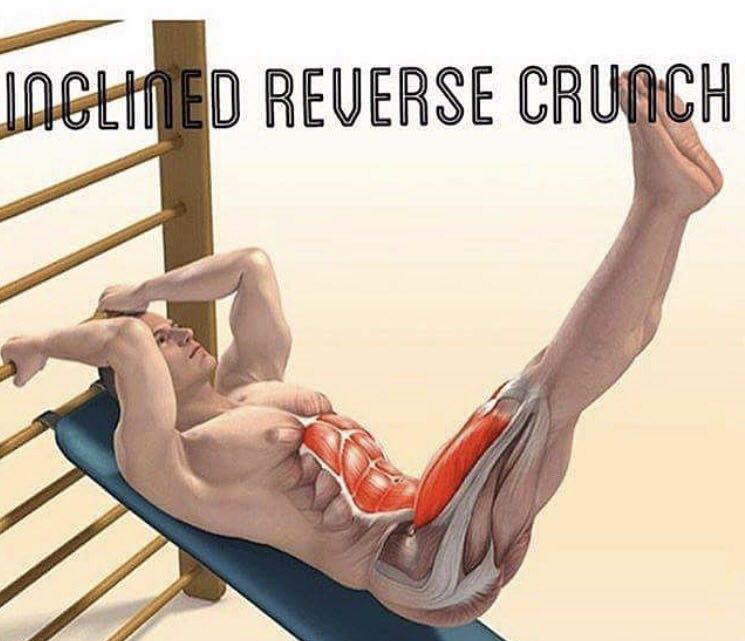 پایان